Figure 8. Schematic diagram illustrating muscarinic modulation of afferent terminals on CA1 pyramidal cells. Basal ...
Cereb Cortex, Volume 20, Issue 8, August 2010, Pages 1865–1877, https://doi.org/10.1093/cercor/bhp251
The content of this slide may be subject to copyright: please see the slide notes for details.
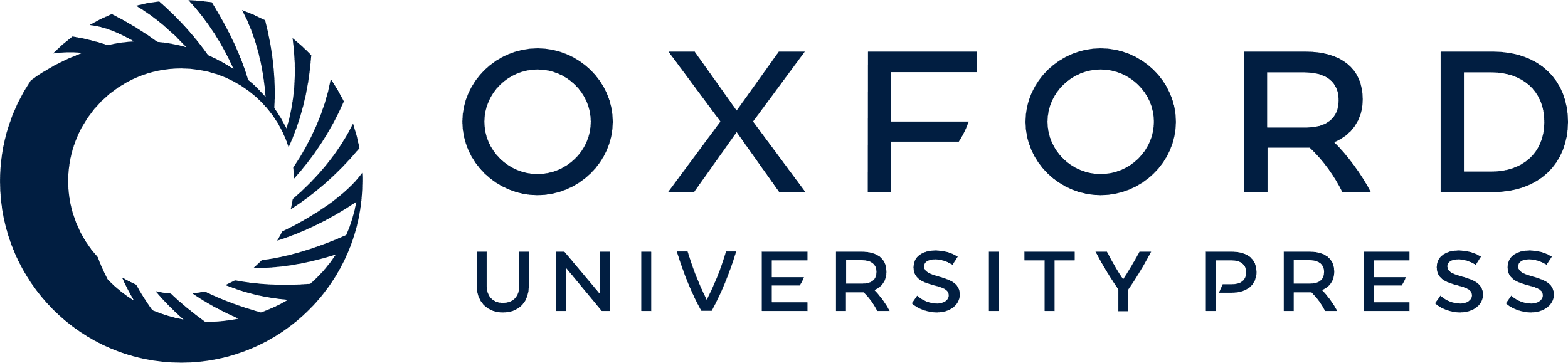 [Speaker Notes: Figure 8. Schematic diagram illustrating muscarinic modulation of afferent terminals on CA1 pyramidal cells. Basal dendritic excitatory (glutamatergic) afferents have few presynaptic M1 receptor (M1R) terminals as compared with the midapical excitatory afferents, and distal apical excitatory afferents are shown to have no presynaptic M1R. Activation of M1R on the pyramidal (pyr) cell soma depolarizes and excites pyr cell. M2 receptors (M2R) are suggested to presynaptically inhibit the release of GABA from inhibitory interneurons (int) in stratum OR/ pyr cell layer that receive recurrent excitation from pyr. M2R excitation of int is not included. Medial septal area sends a septohippocampal cholinergic (Ach) inputs that activate cholinergic receptors, and a septohippocampal GABAergic input that inhibits int and disinhibits pyr cells.


Unless provided in the caption above, the following copyright applies to the content of this slide: © The Author 2009. Published by Oxford University Press. All rights reserved. For permissions, please e-mail: journals.permissions@oxfordjournals.org]